Om försäkring
VAD ÄR EN ”BRA” FÖRSÄKRING? 
Om allt annat exakt lika den med lägst premie? Har jag jämfört exakt?
Den som ersätter mig exakt för det som skulle kunna hända? Har jag gjort en exakt riskanalys?
Vilka skador är det mest troligt att jag ”råkar ut för” eller som jag orsakar? Riskexponering och historik?
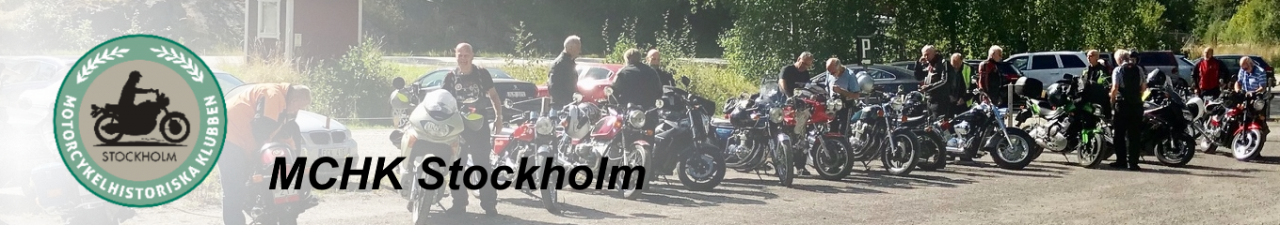 2022-04-13
1
Om försäkring
OM ATT VÄLJA FÖRSÄKRING
Titta inte bara på premien utan också på undantag, självrisker, skyddsföreskrifter,  skadevärdering och avdrag!! En skillnad där kan radera ut en ”premiebesparing” flera ggr om!
Att välja högsta möjliga självrisker i hela sak-försäkringsportföljen är effektivt. Rabatten betalar om något skulle hända.
Men inte varje år!
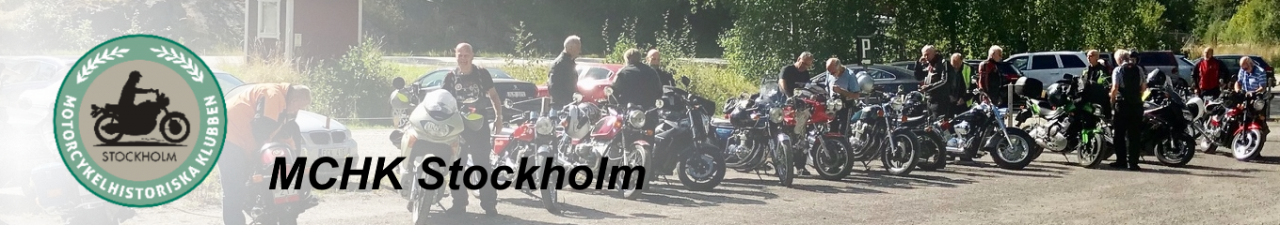 2022-04-13
2
Om försäkring
Försäkringsvillkor/Vad ska man titta på för att veta? Inte på ett ställe utan många!
”Gäller” är ett vanligt ord. För vad? Massor! Ett villkor är ofta på ca 40 sidor. Man måste läsa på alla ställen såsom villkoren är uppbyggda.
För vad, vem, när, var?
Risker/Skadehändelser: uppräknade: t.ex. brand, stöld, glas etc.? allrisk: allt med undantag, vilka då?
Allt övrigt, t.ex. juridiska/administrativa regler!
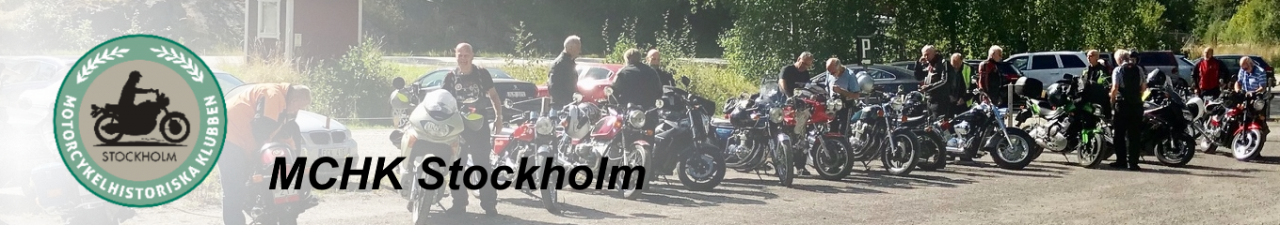 2022-04-13
3
Om försäkring
Mera att kolla och förstå
UpplysningspliktPremiebetalning/PremiesättningSkyddsföreskrifter/AktsamhetskravErsättningsreglerSjälvrisker av olika slag, t.ex. omfattning/beloppSkadevärdering/marknadsvärdeSkadereglering: övriga poster, t.ex. självriskavdrag, åldersavdrag, oaktsamhet, flerskador, annan nedsättning
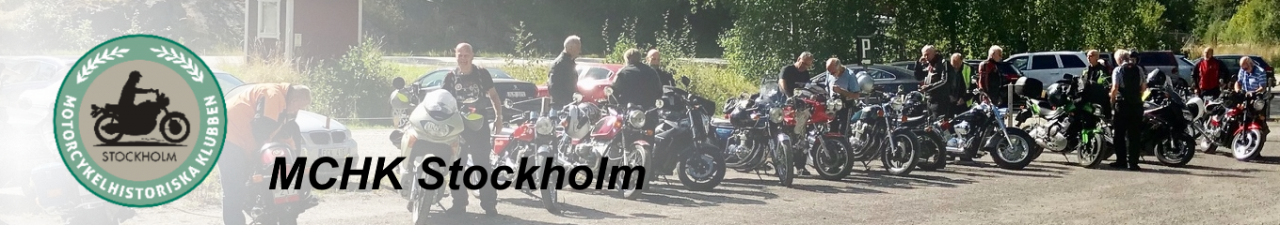 2022-04-13
4
Om försäkring
Fordonsförsäkring, gäller för/omfattar:
Trafikansvar: för skada som du vållar någon annan genom trafik och för personskada på dig själv och passagerare, upp till 300 mnkr
Egendomsskydd  för din egen hoj och övriga ”grejer”
upp till resp. försäkringsbelopp”Halv”, delkasko: t.ex. brand, stöld, glas, räddning 	”Hel”, vagnskada: t.ex. yttre påverkan, viltolycka, storm, skadegörelse m.fl.
Övrigt: exvis räddning, rättsskydd, krisstöd
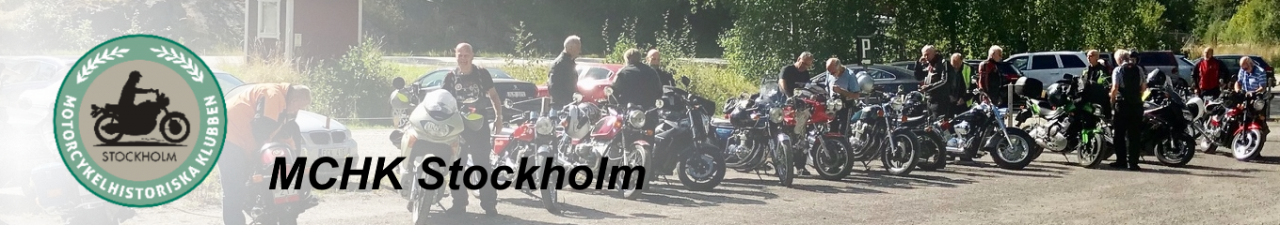 2022-04-13
5
MHRF
Vilka fordon villkoren gäller för
MHRF-försäkringen gäller för samlarfordon. Med samlarfordon avses fordon som i hobbysyfte ägs av medlem i MHRF-ansluten klubb och som:
 
• är sådant som det var när det lämnade tillverkaren, oavsett om det är renoverat eller har bevarats utan renovering.
 
Om fordonet modifierats ska modifieringen vara tidstypisk för fordonstypen och gjord för minst 20 år sedan. Tillbehör ska vara tidstypiska och i ett utförande som fanns att tillgå för minst 20 år sedan.
 
• fordon som på ett eller flera sätt skiljer sig från originalutförandet.

Förändringar som görs sedan försäkring tecknats, och som väsentligt påverkar värde eller karaktär av samlarfordon ska anmälas till MHRF som sedan prövar om fordonet fortfarande uppfyller kraven.
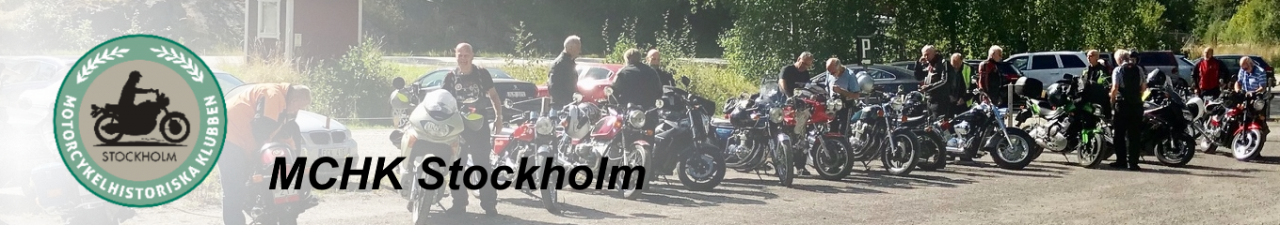 2022-04-13
6
MHRF
Hur fordonet får brukasÄgaren ska vid sidan av sitt samlarfordon ha tillgångtill ett bruksfordon, förutom när det försäkrade fordonet är äldre än 1969 eller är en moped. 
Fordonet ska ägas och brukas för personligt nöje i hobbysyfte och får således inte användas som bruksfordon. Begränsad körsträcka per försäkringsår tillämpas inte. 
• fordonet inte får användas för körning till/från arbetsplats, affär, träning, skjuts till/från skola
samt andra likartade vardagliga körningar
• fordonet inte får användas som ersättningsfordon för ett normalt bruksfordon
• fordonet inte får användas vid övningskörning.
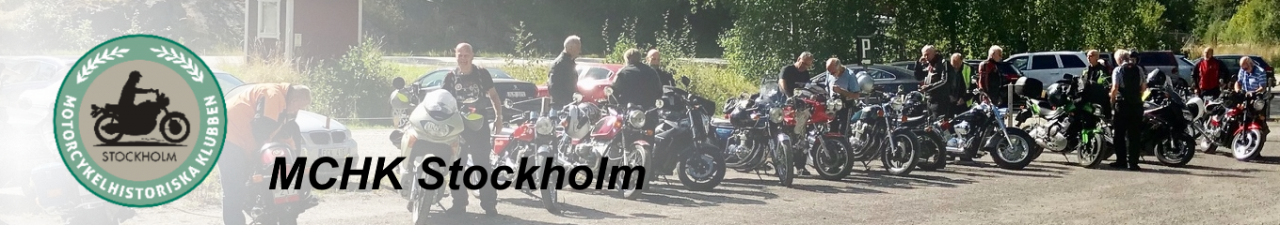 2022-04-13
7
MHRF
Vem försäkringen gäller för
Försäkringen avser endast ditt eget lagliga ekonomiska intresse som försäkringstagare. Försäkringen avser endast ditt eget lagliga ekonomiska intresse som försäkringstagare, ägare och huvudsaklig brukare till den försäkrade egendomen. 
 
Om du inte är fordonets verklige ägare och huvudsaklige brukare gäller inte egendomsskyddet och någon ersättning kan inte betalas vid inträffad skada.
 
Ovanstående gäller dock inte om denne är din make/registrerad partner eller sambo, förutsatt att ni är folkbokförda och bosatta på samma adress.
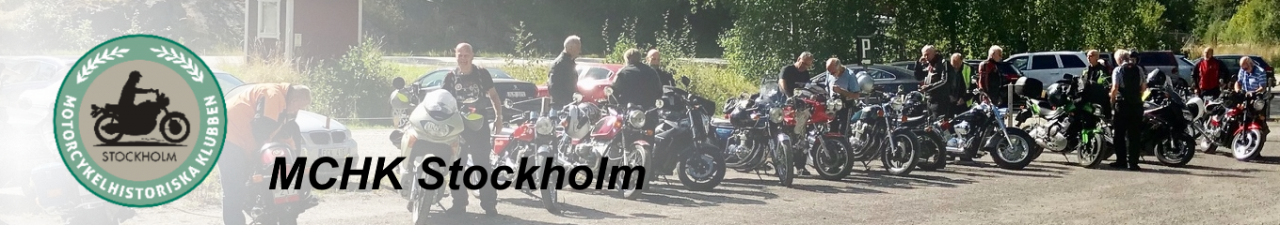 2022-04-13
8
MHRF
Självrisker Trafikförsäkring /grundsjälvrisk/förhöjd självrisk
 
a. självrisken är 1 000 kronor om föraren var under 24 år när skadan hände.b. självrisken är 10 procent av ett prisbasbelopp
• om föraren kört fordonet utan giltigt körkort
• om föraren enligt strafföreläggande eller dom som vunnit laga kraft
− gjort sig skyldig till rattfylleri eller grovt rattfylleri
− orsakat skadan med uppsåt ellergenom grov vårdslöshet
• om föraren kört fordon för vilket körförbud meddelats av polis eller annan behörig besiktningsman eller som haft körförbud på grund av utebliven besiktning. Färd till och från bilprovningsstation eller annan behörig anläggning för besiktning är dock tillåten
• om fordonet använts för övningskörning
• om fordonet använts som bruksfordon
• om någon annan än försäkringstagaren, medlem i dennes familj eller har gällande MHRF-försäkring kört fordonet vid skadetillfället.
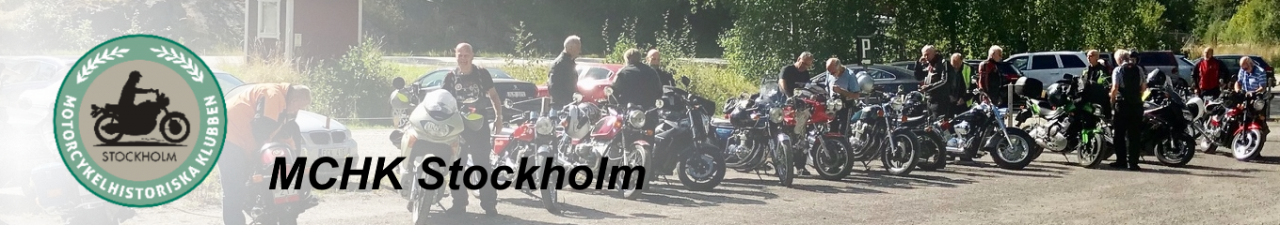 2022-04-13
9
MHRF
Aktsamhetskrav egendom
Fordonet ska, då det nattetid parkeras på hemorten, förvaras i låst utrymme för maximalt 30 fordon som är säkert ur brand- och stöldsynpunkt.  Carport är inte godkänd som förvaringsplats.Utanför hemorten ska fordonet lämnas eller garageras på så betryggande sätt som omständigheterna medger.När du lämnar fordonet ska egendom som förvaras i det och inte är fast monterad vara inlåst i fordonet. Fordonsdel eller utrustning som inte är fast monterad ska förvaras i låst garage eller annan låst lokal som ingen obehörig har tillgång till.Om du bryter mot aktsamhetskravet gör vi normalt avdrag med 25 procent på ersättningen.
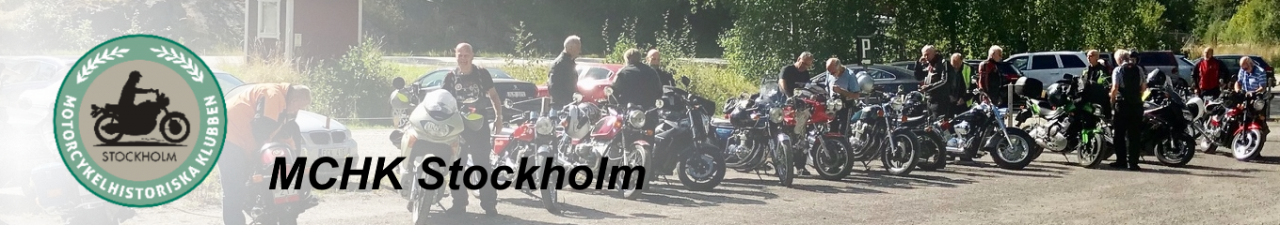 10
2022-04-13
MHRF
Lås och låsning
Motorcykel ska låsas med två skilda lås som är godkända av Svenska Stöldskyddsföreningen (för moped och skoter räcker det med ett lås). Om bygel- eller kättinglås används ska låsbygeln eller kättingen omsluta två motstående ramdelar, till exempel båda gaffelbenen.

Kravet på låsning gäller inte när fordonet förvaras i låst garage eller annan låst lokal som du ensam har tillgång till.

Gäller överallt.
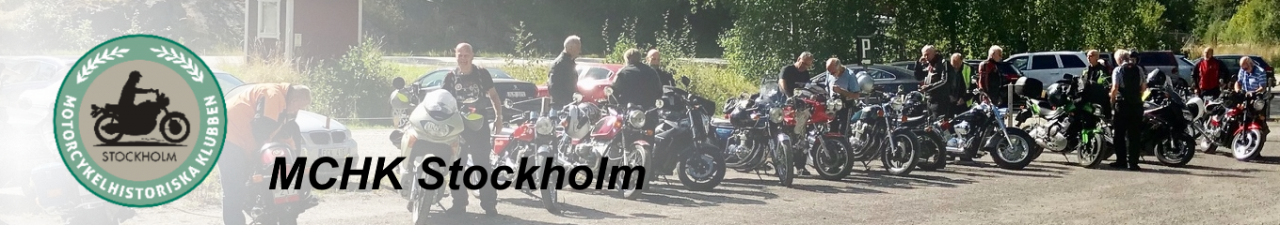 2022-04-13
11
MHRF
Moped
Med moped avses otrimmad moped av Klass II med typintyg, utfärdat före den 17 juni 2003. MHRF kan för Folksams räkning lämnadispens från detta krav.

Aktsamhetskrav
Ägare och förare av moped ska ha uppnått godkänd ålder. Du ska se till att mopeden inte körs av förare som
• inte uppnått godkänd ålder för att köra moped eller
• saknar giltigt körkort/förarbevis när det krävs enligt lag.
Bryter du motaktsamhetskravet i punkt kan vi göra avdrag på ersättningen. Avdraget blir normalt 25 procent, men kan i allvarliga fall bli större.
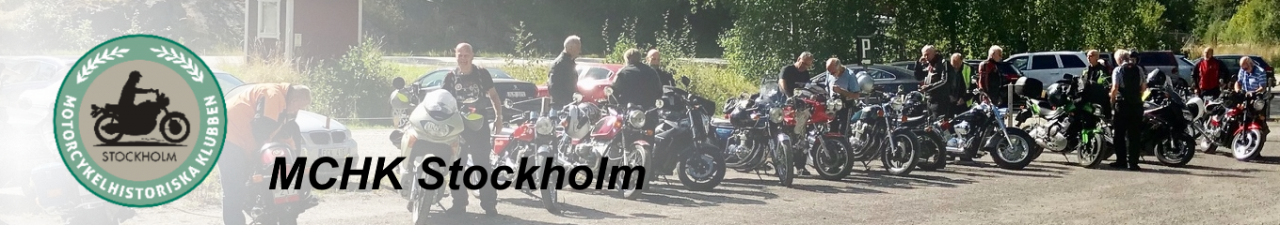 2022-04-13
12
MHRF Nyhet
Helförsäkring MC och mopeder             				                 				Helårs-                      Rullande 	
				premie		renovering 	          					/avvikande 						utförande
			                  Värde upp  	Värde upp				till 2 PBB     	till 2 PBB

Motorcykel t.o.m. 1979	 	400 kr		690 kr
Motorcykel 1980–1992		650 kr		1400 kr
Motorcykel 1993–2002
blivande klassiker   *		800 kr		---------
Motorcykel 2003–2012
 blivande klassiker   **		2300 kr		---------
Uppställningsförsäkring ***  		240 kr 		---------
Renoveringsförsäkring    ***
				240 kr		---------
Moped t.o.m. 1992			375 kr 		690 kr
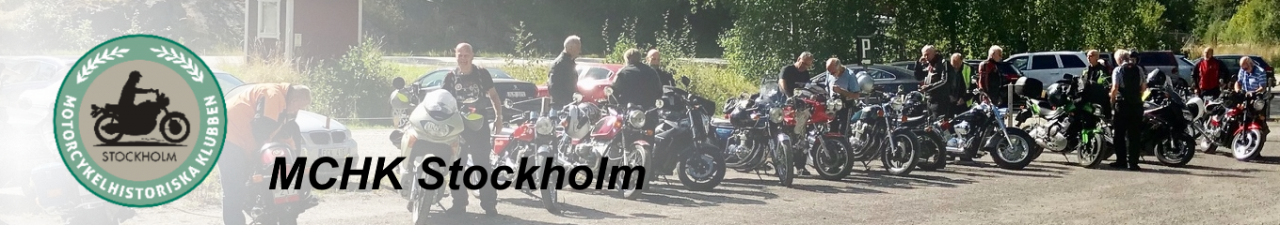 2022-04-13
13
MHRF
* Fordonen ska vara av klar samlarfordonskaraktär, det vill säga intressanta att   spara på för framtiden.

** Fordonen ska vara av klar samlarfordonskaraktär, det vill     säga intressanta att spara på för framtiden. Endast för den     som sedan minst ett år har en gällande MHRF-försäkring     för MC äldre är 20 år.

*** För mc under renovering, täcker även delar på annan        plats, t.ex.  lämnade för förkromning.
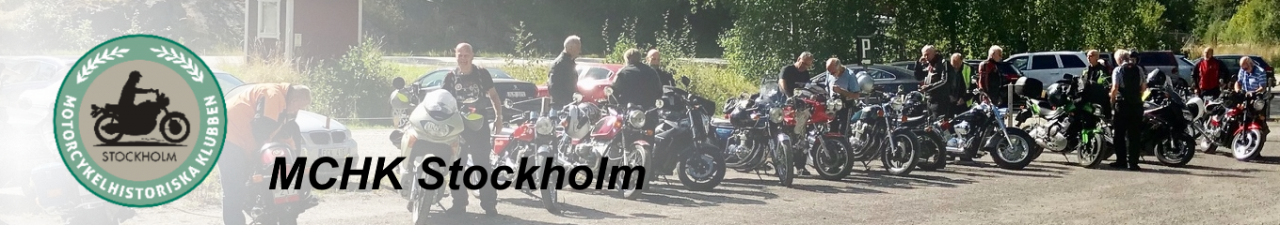 2022-04-13
14
SVEDEA
MC Retro• Försäkringen kan tecknas för motorcykel som är 30 år eller äldre. • Motorcykeln ska vara inlåst nattetid då den förvaras på försäkringstagarens hemort. • Högsta ersättningsbelopp är 150 000 kr inklusive utrustning. 

PremiefaktorerPremien är schabloniserad i tre nivåer enbart efter ålder på hojen,  ca 400, 900 och 1500 krMc Garage• Försäkring kan tecknas för motorcykel som är avställd i    Vägtrafikregistret. • Motorcykeln ska förvaras i låst utrymme och vara låst med   två skilda lås.
SVEDEA
FörvaringFörvaras motorcykeln i klubbgarage, eller i låst utrymme som endast försäkringstagaren eller dennes familj har tillgång till, gäller ej något låsningskrav. 
• Nyckel till lås får inte förvaras eller gömmas i närheten av motorcykeln och ska i övrigt förvaras aktsamt. 
• Avmonterad fordonsdel, utrustning och tillbehör ska vara fast monterad på motorcykeln eller förvaras inlåst i utrymme som endast du eller din familj har tillgång till. • För MC Garage ska motorcykeln förvaras i låst utrymme.
SVEDEA
Parkering			
Så här parkeras mc:n nattetid på din postort:• Låst utrymme – väljer du denna aktsamhetsnivå ska motorcykeln vara inlåst nattetid 
(22.00 – 07.00) då den förvaras på din postort. Med låst utrymme avses förvaringsplats som omsluts av fyra väggar med en låst dörr eller port. Detta innebär att det är godkänt att ha sin motorcykel på en innegård så länge det krävs nyckel eller kod för att komma in. Allmänna och flerbilsgarage är godkända så länge det krävs nyckel eller kod för att komma in eller att tjänstgörande garagevakt finns. Förvaringskravet gäller inte när man är på resa.

• Ej låst utrymme Om du valt låst utrymme och inte uppfyller kraven kan ersättningen minskas vid stöld eller vagnskada. Hur mycket vi minskar ersättningen beror på hur din oaktsamhet påverkat skadans omfattning.
SVEDEA
LåsningNär du lämnar motorcykeln ska den vara låst med två av varandra oberoende och certifierade mc-lås i lägst klass C eller 3. Styrlåset räknas som ett (1) godkänt lås. Nyckeln till låset får inte förvaras ellergömmas i eller i närheten av motorcykeln och ska i övrigt förvaras på ett säkert sätt. Nycklarna får inte ha uppgift om namn, adress eller registreringsnummer.
SVEDEA
Förare omfattningsalternativFörutom du själv/make/maka/sambo samt  Alt.1  Ingen annan Alt. 2 Förare lika gammal som du eller äldre Alt. 3 Förare oavsett ålder, reglerna om ”Vem försäkringen gäller för” måste dock vara uppfyllda Om du inte uppfyller kraven för vald utlåningsregel gäller inte vagnskadeförsäkringen och självrisken för trafikförsäkring höjs till 10 % av prisbasbeloppet.
 
Skyddsutrustning för förare och passagerareAlt.1 Hjälm och mc-ställ – väljer du denna aktsamhetsnivå ska alltid personlig skyddsutrustning användas. Med detta avses lagstadgad hjälm, skyddskläder för MC-bruk med förstärkning för armbågar, axlar och knän samt förstärkta stövlar/skor och handskar Alt.2 Endast hjälm
SVEDEA
Allmänna undantag från egendomsskydd 
• Motorcykeln har hyrts ut eller lånats ut mot betalning. • Skadan ska ersättas enligt lag, garanti eller annat åtagande. • Motorcykeln används för yrkesmässig trafik eller inom näringsverksamhet.• Föraren själv orsakar skadan med uppsåt eller genom grov vårdslöshet. • Föraren är straffbart påverkad av alkohol, medicin eller annat berusningsmedel. • Föraren kör utan giltigt körkort. • Läraren eller eleven övningskör utan att uppfylla kraven för tillåten övningskörning. • Skadan uppstått vid tävling, träning, uppvisning, hastighetskörning eller liknande ändamål. Godkända utbildningar framgår av vår hemsida svedea.se.
SVEDEA
Ersättnings-och värderingsreglerFörlust eller annan olägenhet av att egendomen inte har kunnat användas ersätts inte. Affektionsvärde eller annat värde av personlig natur ersätts inte. Vid förlust av försäkrat föremål ska du kunna styrka såväl att du äger det förlorade föremålet som vad det är värt och hur gammalt det är. Skadade föremål ska under skaderegleringstiden hållas tillgängliga för eventuell besiktning. • Ersättning för skada grundas på egendomens marknadsvärde omedelbart före skadan.• Om motorcykeln i förhållande till dess marknadsvärde inte är lönsam att reparera eller om den inte kommit tillrätta efter stöld värderar vi motorcykeln inklusive eventuell utrustning.
SVEDEA
Ersättnings-och värderingsregler forts.
Vi ansvarar för skadekostnaden efter avdrag för självrisk, eventuellt aktsamhetsavdrag samt eventuellt åldersavdrag eller andra värderingsunderlag för minskning av ersättningen.

Om Svedea godtagit att ersättning ska ske genom reparation, ska du ta kontakt med en reparatör du har förtroende för. Du ska be reparatören skicka in ett kostnadsförslag på reparationen. 

Svedea avgör om en skada ska ersättas kontant eller repareras. Svedea har även rätt att avgöra reparationsmetod eller om det ska ersättas med närmast motsvarande egendom.
Svedea har också rätt att avgöra var egendomen ska inköpas eller repareras. 
Du ska själv som ägare till motorcykeln efter vårt medgivande beordra reparation och godkänna eller reklamera utfört arbete. Svedea övertar äganderätten till all egendom som vi ersatt. 

Vi har alltid rätt att överta egendom som vi har ersatt.
Bilsport&Mc  Classica
Classica Mc:n ska vara äldre än 20 år och i originalutförande. Fordonet får ej vara ombyggt.*Mc:n ska vara av årsmodell 1995 eller äldre och i fint skick.*
Foto behövs inte för att teckna försäkring men är bra att kunna visa upp vid skadereglering
Maximalt ersättningsbelopp är 150 000 kr.
Försäkringsalternativ Classica tecknas endast som helförsäkring (trafikförsäkring, egendomsskydd och vagnskadeförsäkring). Maskinskadeförsäkring finns inte till Classica.
För Classica finns endast avställningsförsäkring som omfattar brand- stöld- och vagnskadeförsäkring.

Användning Fordonet får inte användas i yrkesmässig verksamhet. Skada som sker vid tävling eller träning inför tävling ersätts inte av försäkringen.
2022-04-13
23
Bilsport&Mc  Classica
MC-försäkring
Kan innehålla följande:
Trafikförsäkring.B) Egendomsskydd (brand-, stöld-, räddnings-, glas-, maskinskadeförsäkring, rättsskydd).C) Vagnskadeförsäkring.D) Trygghet+

Godkänd skyddsutrustning
Med godkänd skyddsutrustning menaslagstadgad CE- eller SNELL- märkt hjälm

Classica har inget krav på skyddsutrustning utöver hjälm.
2022-04-13
24
Bilsport&Mc  Classica
Förvaring
När mc:n finns på hemorten ska den nattetid förvaras i låst utrymme med fyra väggar, tak och låst dörr. Om du har en garageförsäkring måste fordonet vara avställt hos Vägtrafikregistret. Fordonet får inte användas i trafik och ska förvaras i låst utrymme, t ex garage eller förråd. 
Om fordonet inte förvaras i låst utrymme nedsätts ersättningen. 
Låsning
Mc:n ska vara låst med två skilda godkända lås, dvs styrlås och bygel-, kätting- eller bromsskivelås som Stöldskyddsföreningen rekommenderar.Om bygel- eller kättinglås används ska det omsluta två av mc:ns motstående ramdelar. 
Mc-scooters som pga sin grundkonstruktion inte går att låsa med två skilda lås behöver endast låsas med styrlås. 

Bygel eller kättinglås skall omsluta fordonets ram och/eller hjul.
2022-04-13
25
Bilsport&Mc  Classica
Stöld 
Om din mc blir stulen betalar vi köp av en motsvarande mc, dock aldrig kontant ersättning. Maxersättning för fordonet är 150 000 kronor. Villkoret är att mc:n inte påträffas inom 14 dagar efter att du lämnat oss din skriftliga skadeanmälan. Du får också betalt för skador på mc:n som uppstått vid stöld eller stöldförsök. 

Du får ingen ersättning om en familjemedlem eller annan person som har tillgång till mc:n utan lov använder och skadar fordonet. 

Självrisken är 1 500 kr vid första skadan. Om mc:n inte varit låst med två skilda godkända lås höjs självrisken till 5 000 kr. Vid upprepad stöldskada inom 12 månader höjs självrisken till 3 000 kr eller 10 000 kr om mc:n inte varit låst med två skilda lås.
2022-04-13
26
Bilsport&Mc  Classica
Lojalitetsprogram
För reducering av självrisker
Skadefri 1 år: Vagnskadesjälvrisken reduceras med 500 kr.
Skadefri 2 år: Vagnskadesjälvrisken reduceras med 1 000 kr.
Skadefri 3-4 år: Vagnskadesjälvrisken reduceras med 1 500 kr.
Skadefri 5 år: Vagnskadesjälvrisken reduceras med 1 500 kr. 

Trafiksjälvrisken reduceras med 1 000 kr.
2022-04-13
27